Открытие лагерной смены!
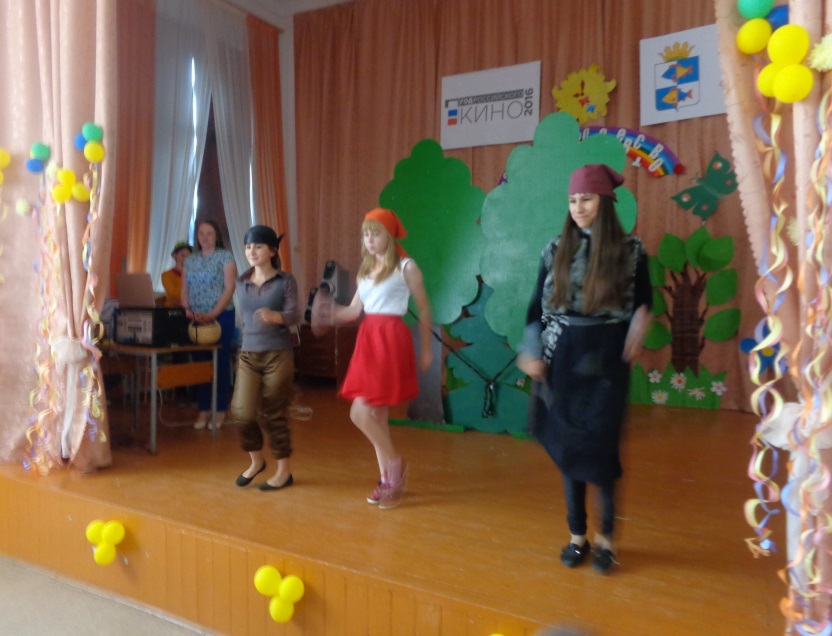 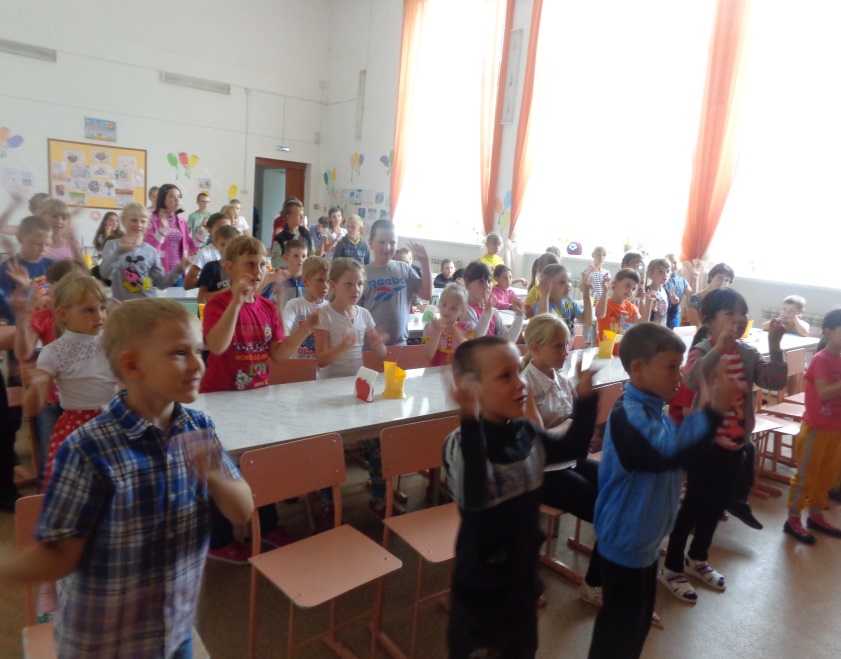 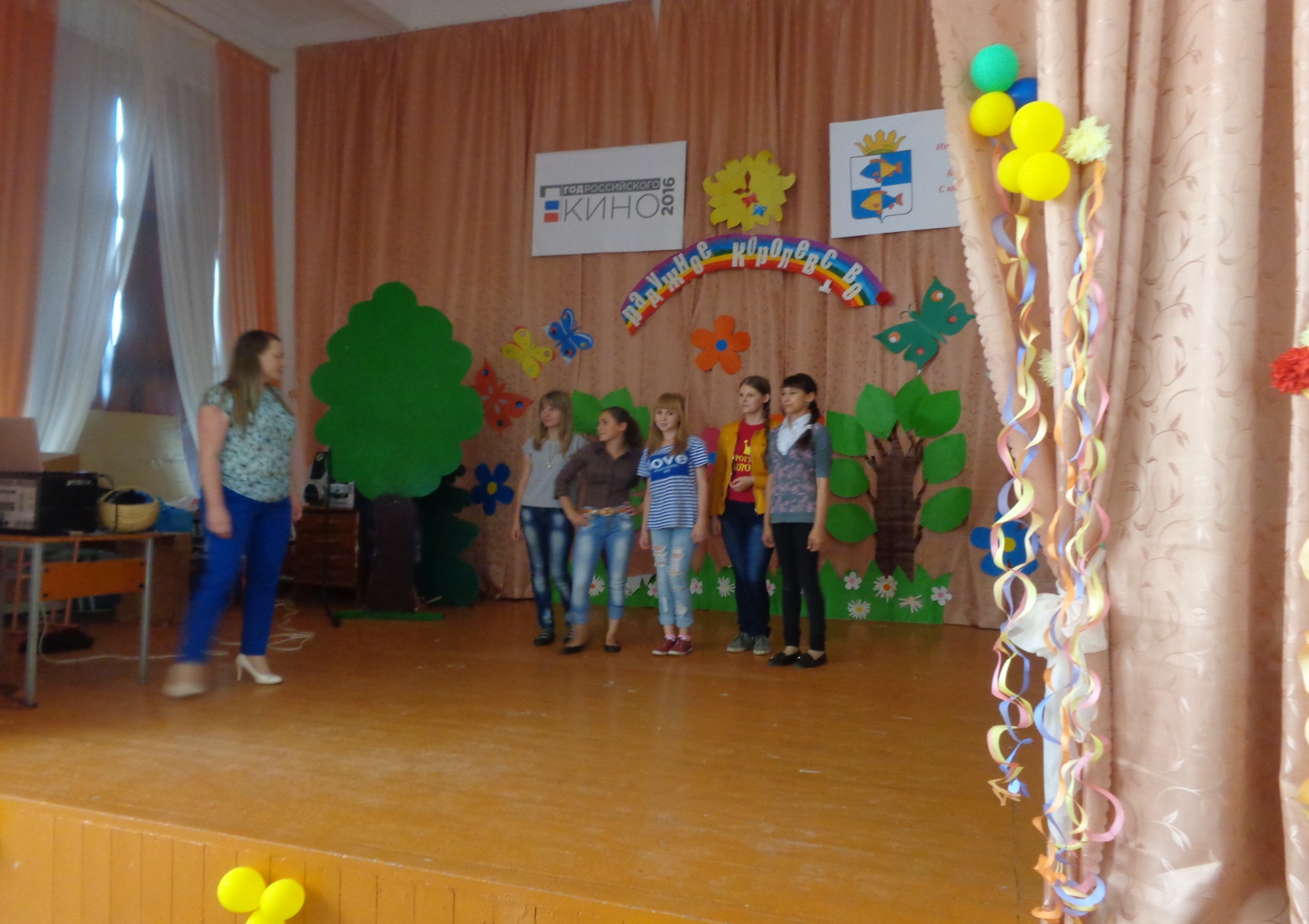 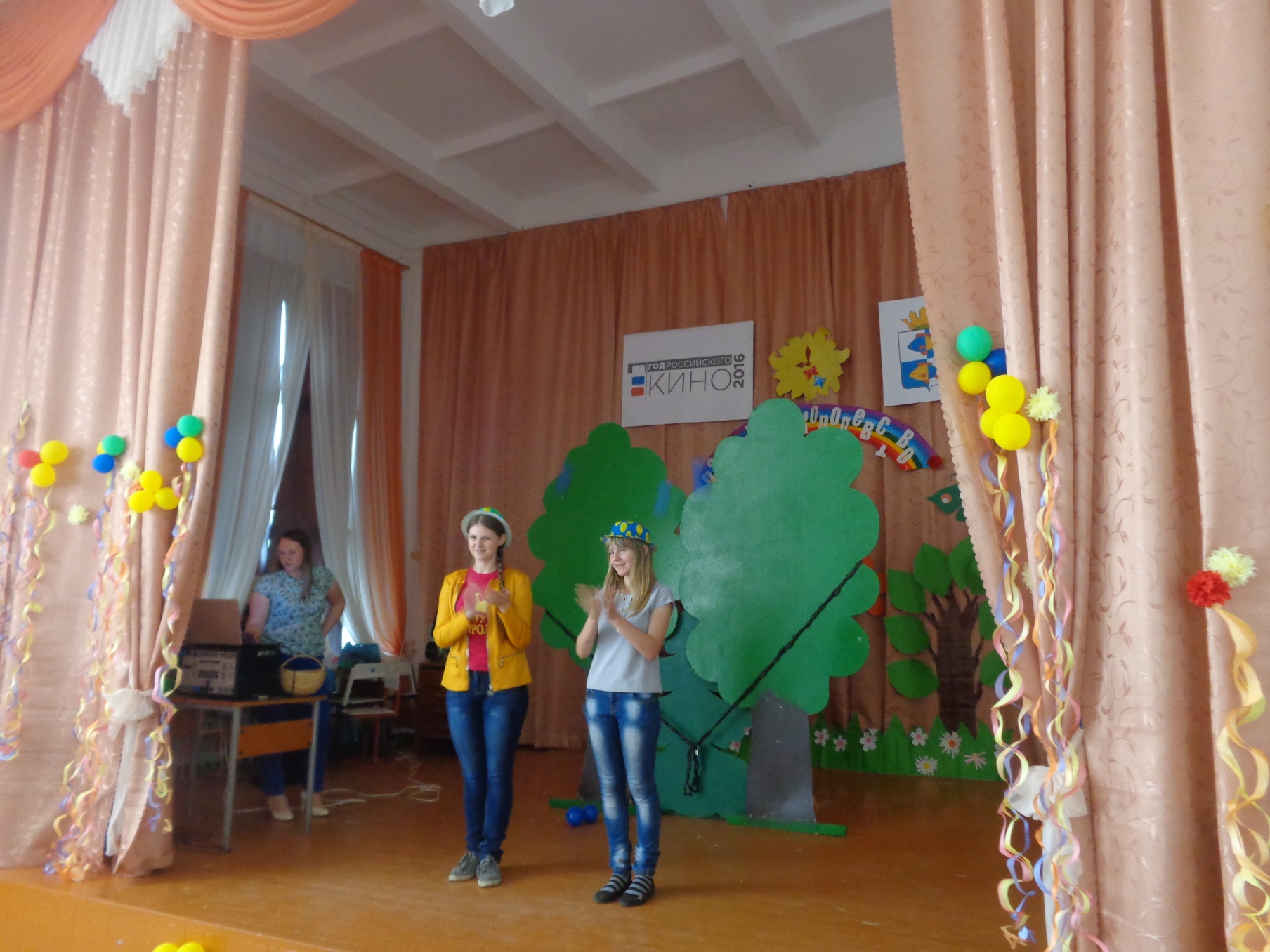 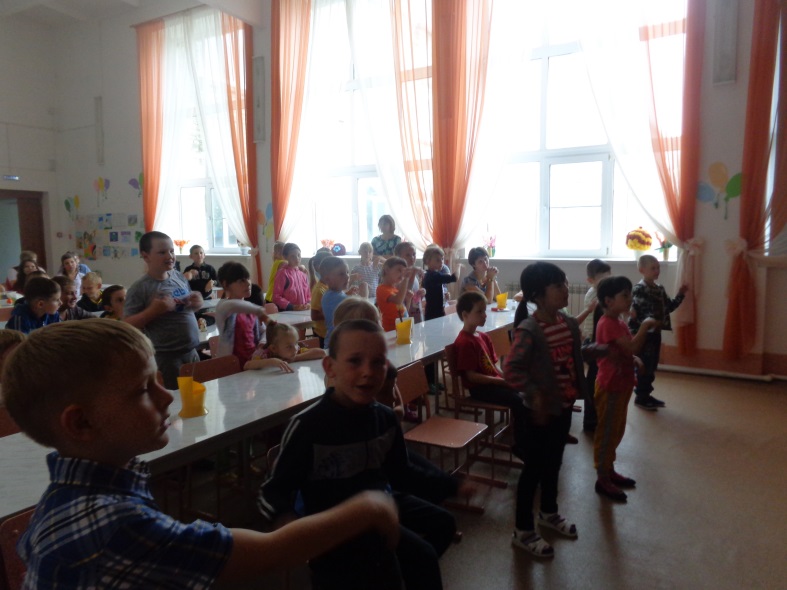 Кружок «Патриот»
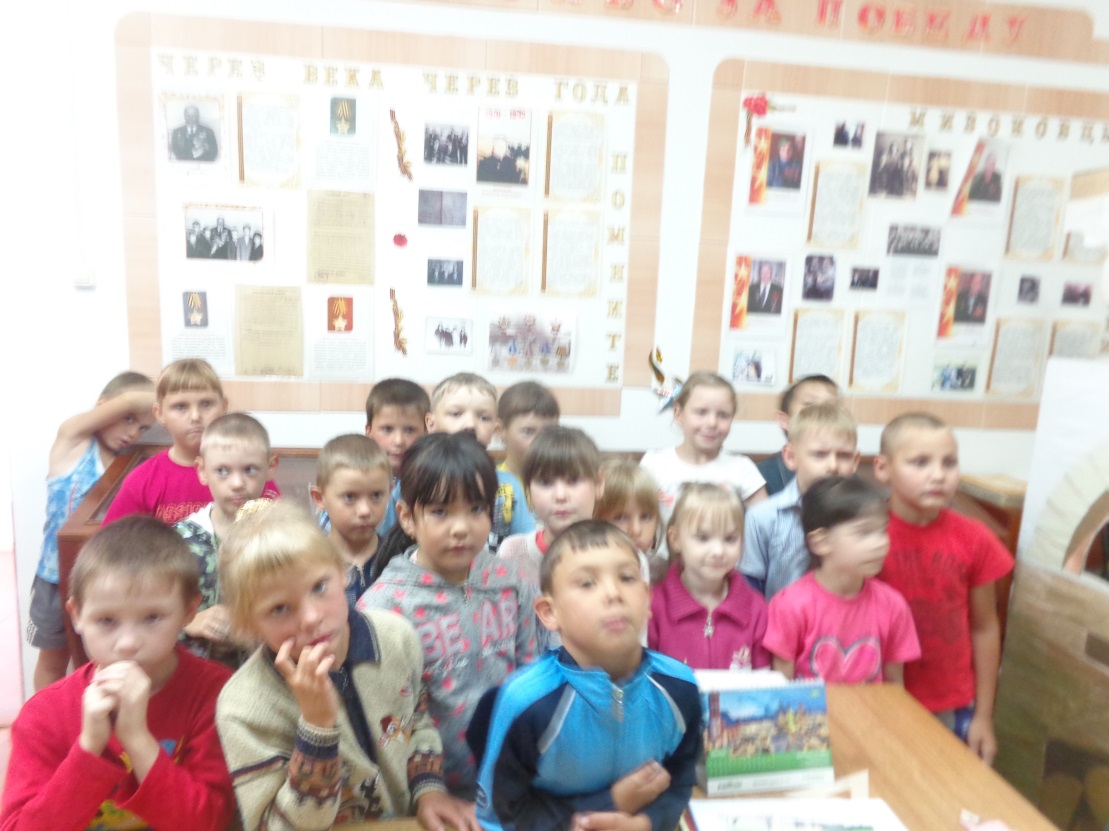 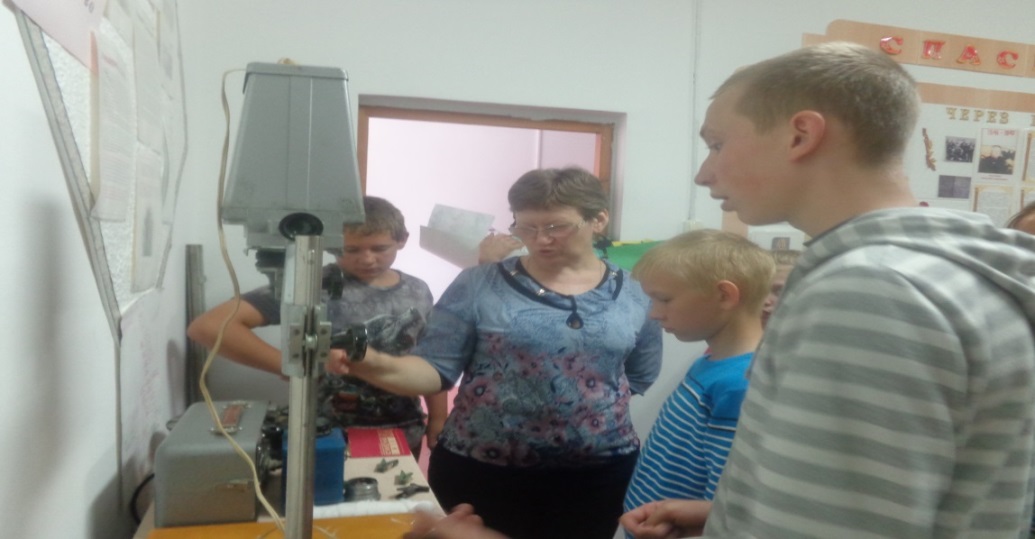 Кружок «Мастерок»
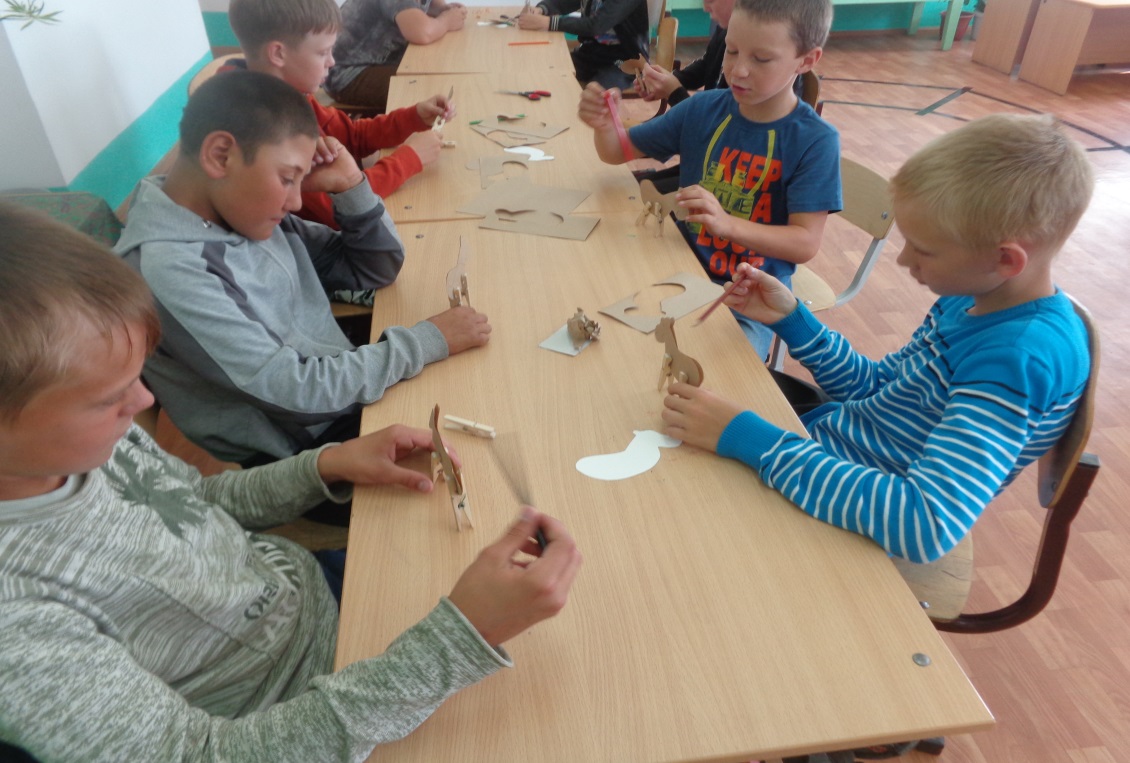 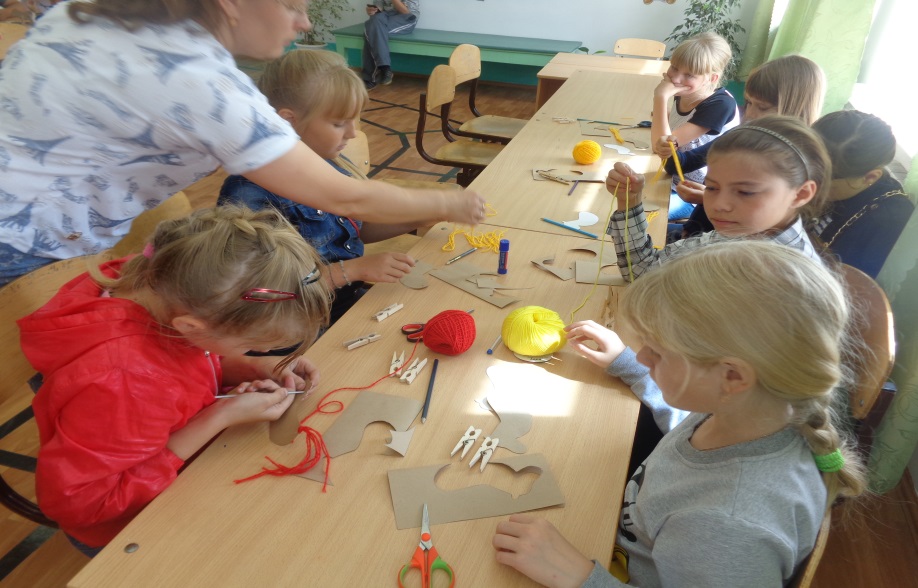 Кружок «Фантазёры»
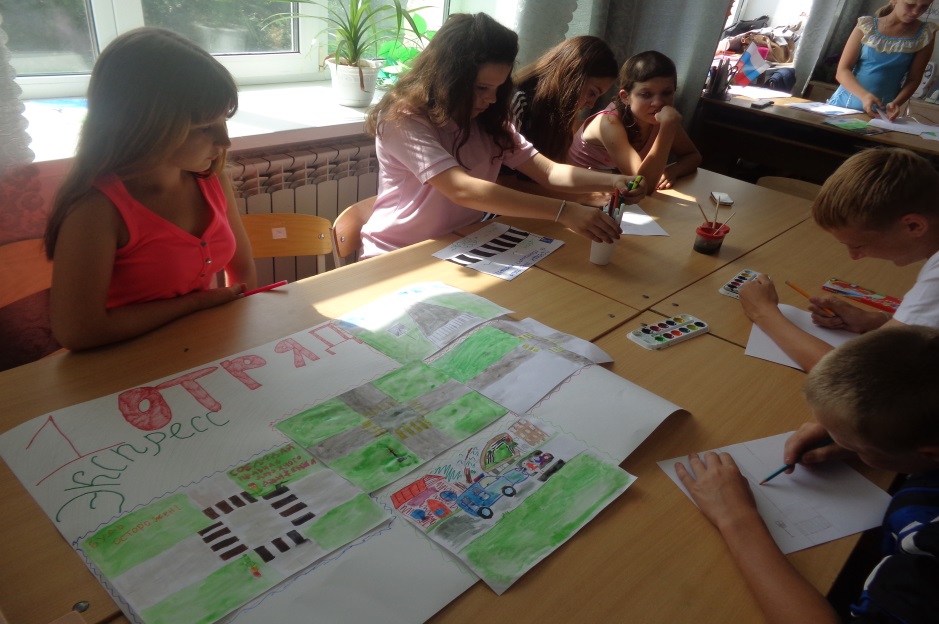 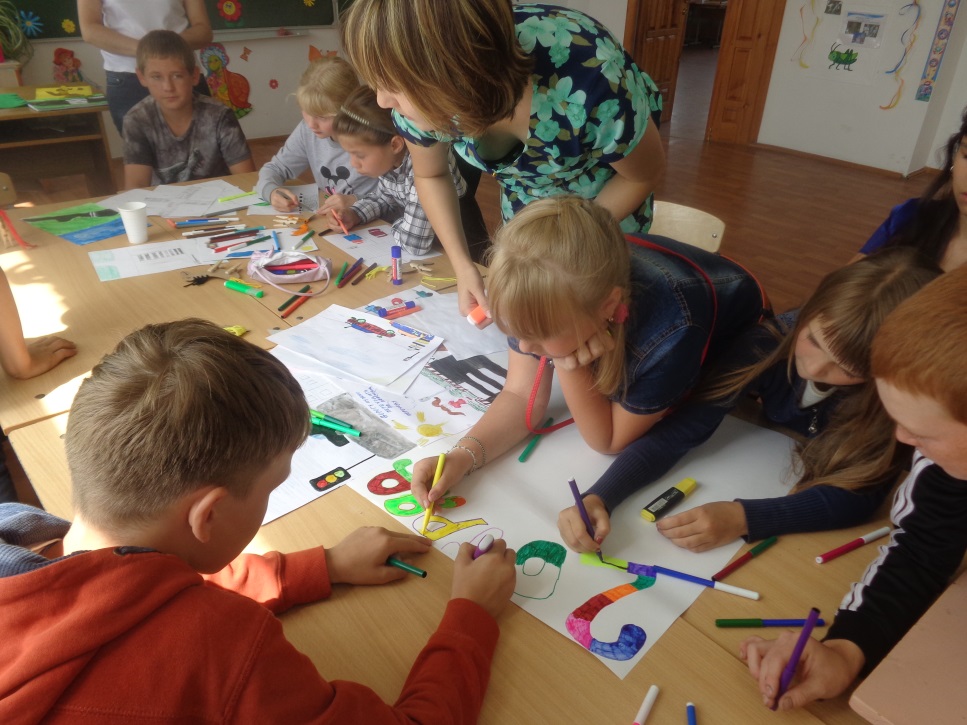 28.07.2016Станция «Безопасная»
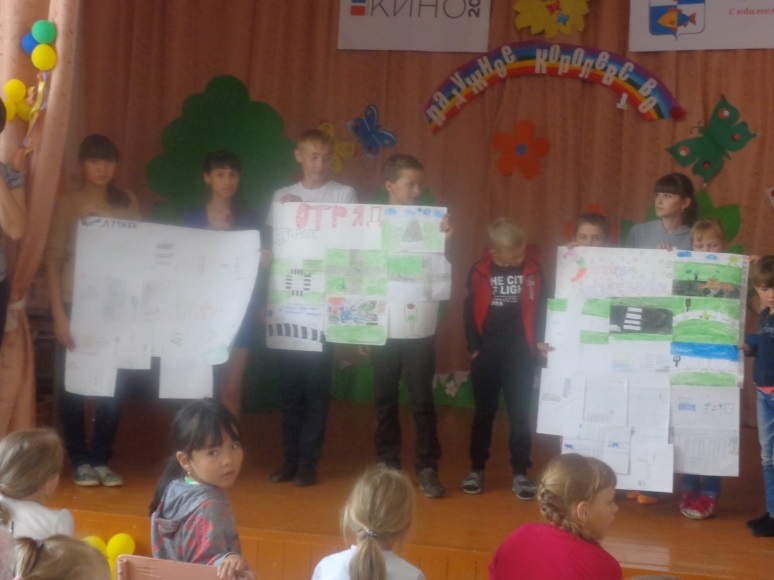 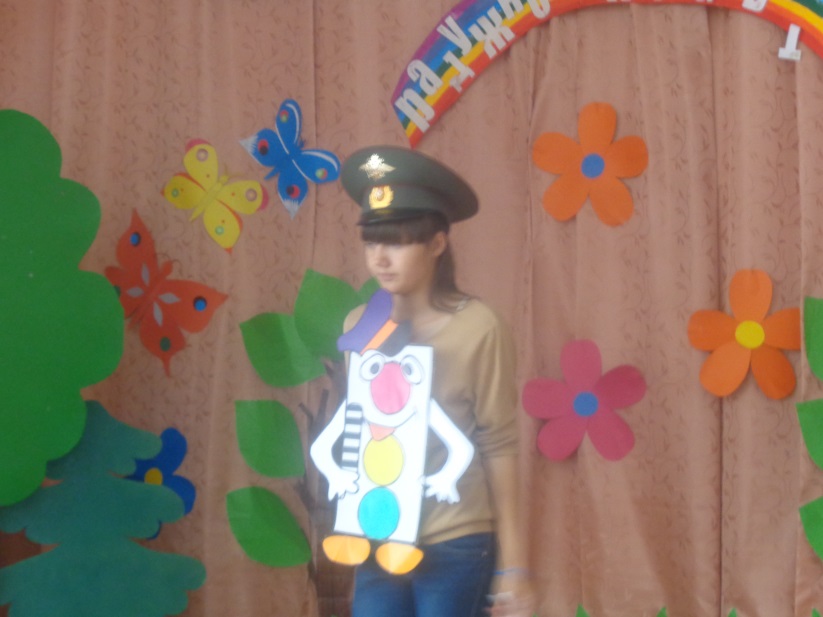 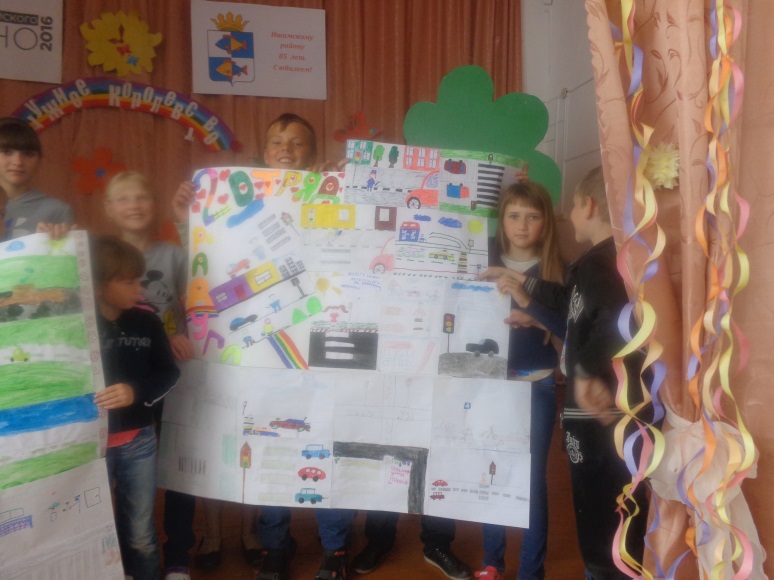 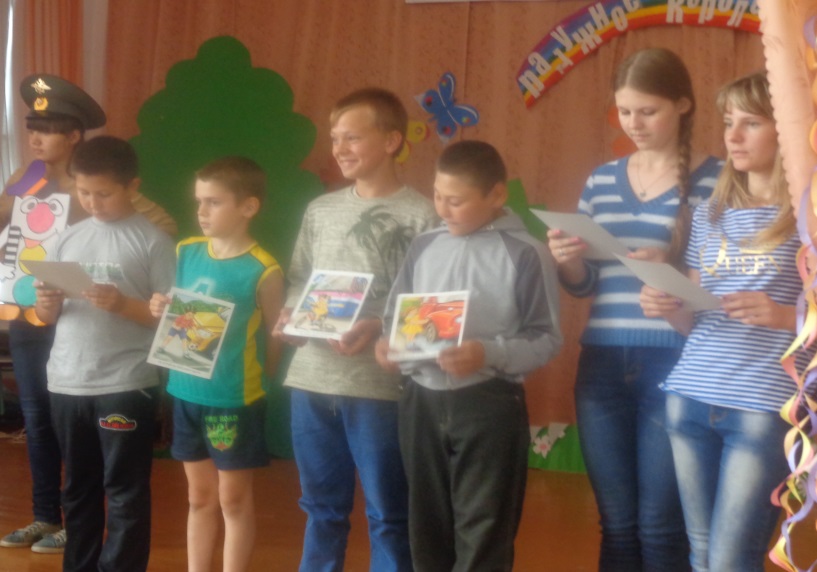 29.06.2016Станция «Спортивная»
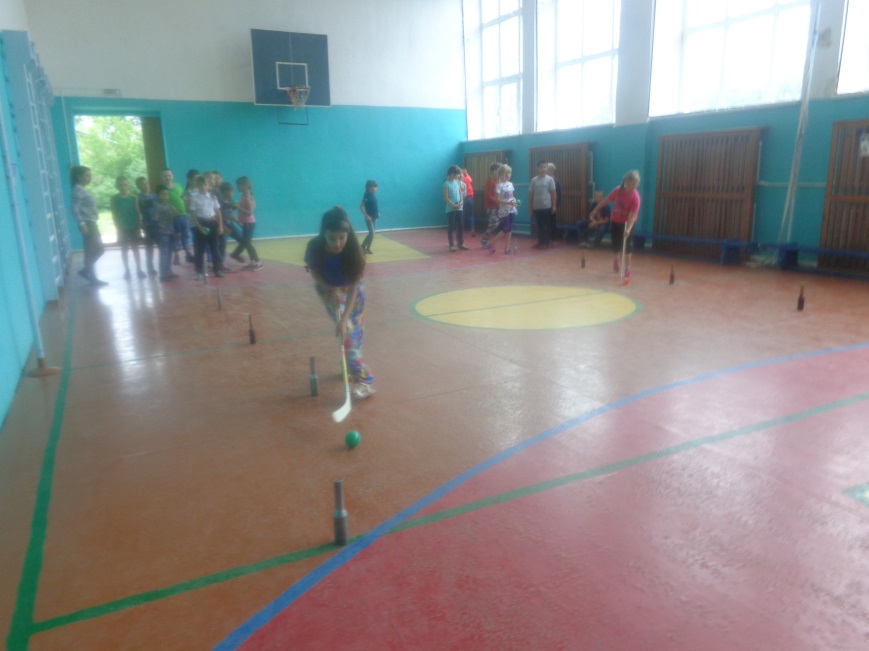 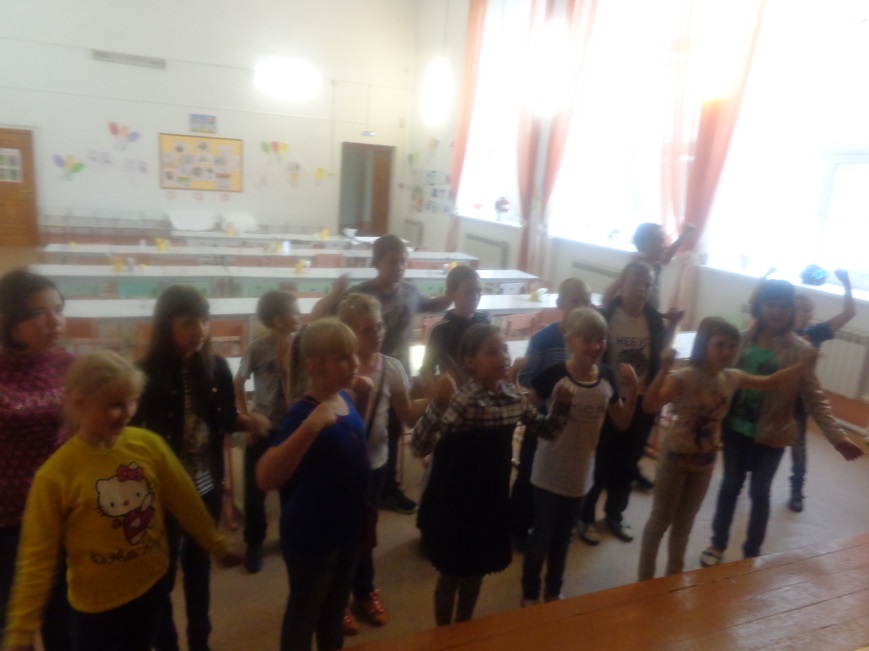 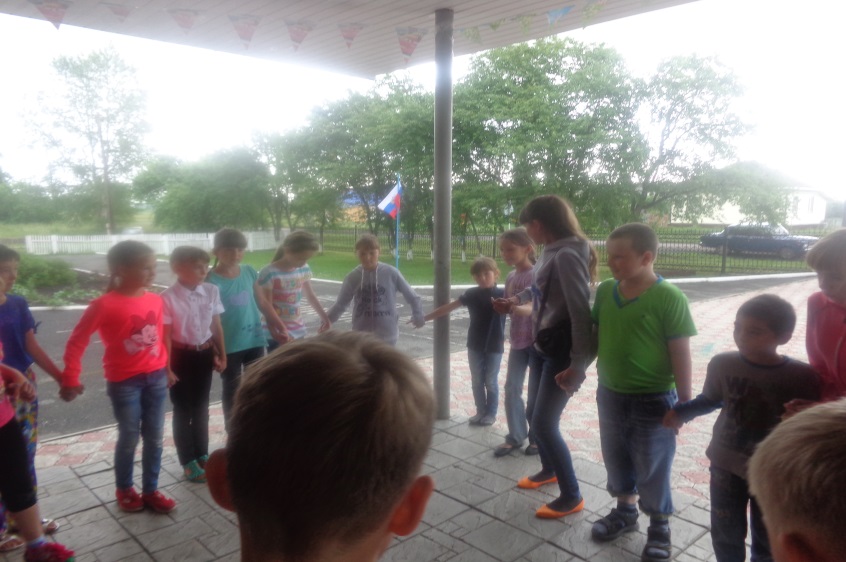 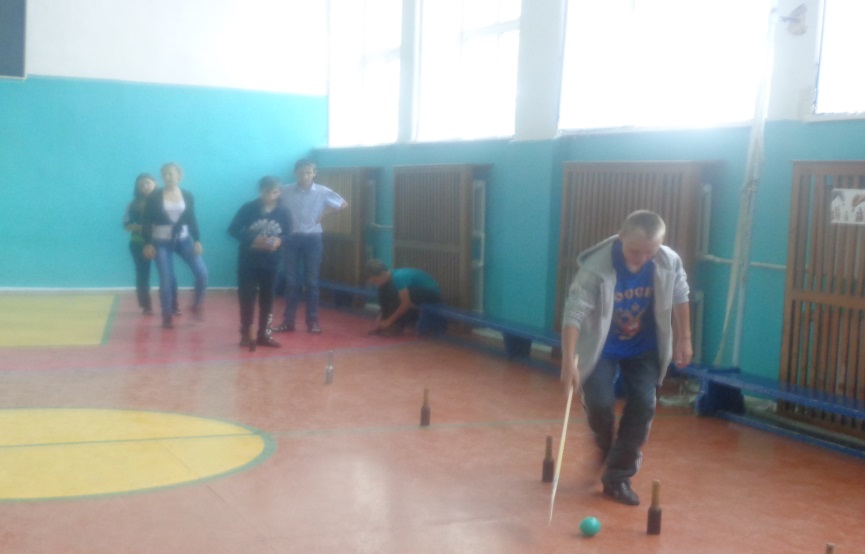 Кружок «Мастерок»
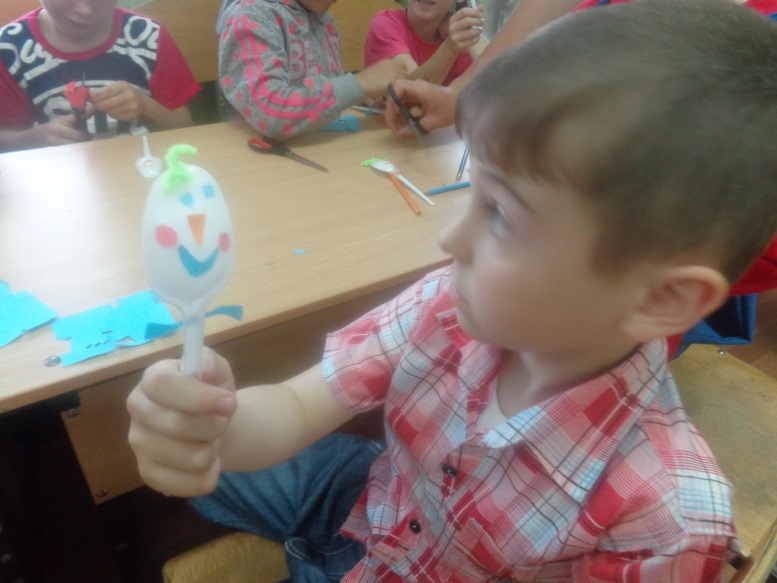 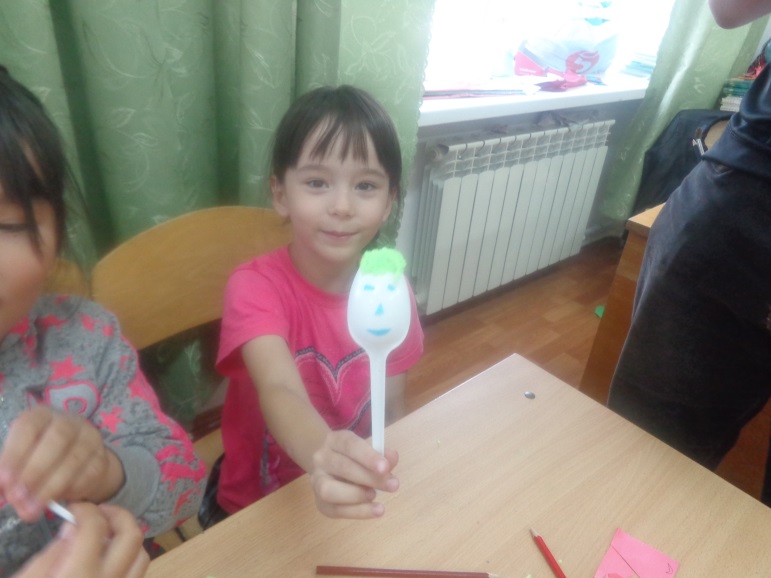 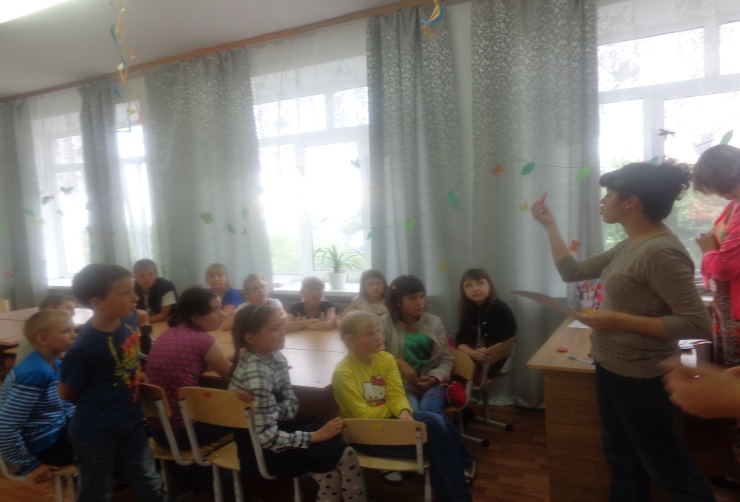 30.06.2016Станция «Сказочная»
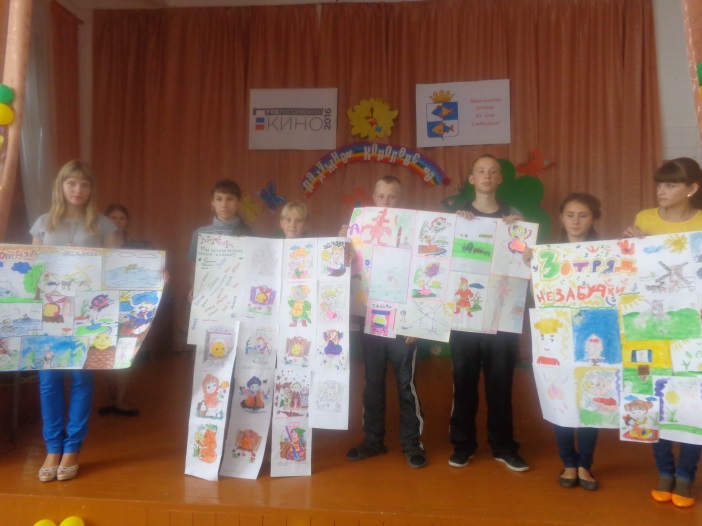 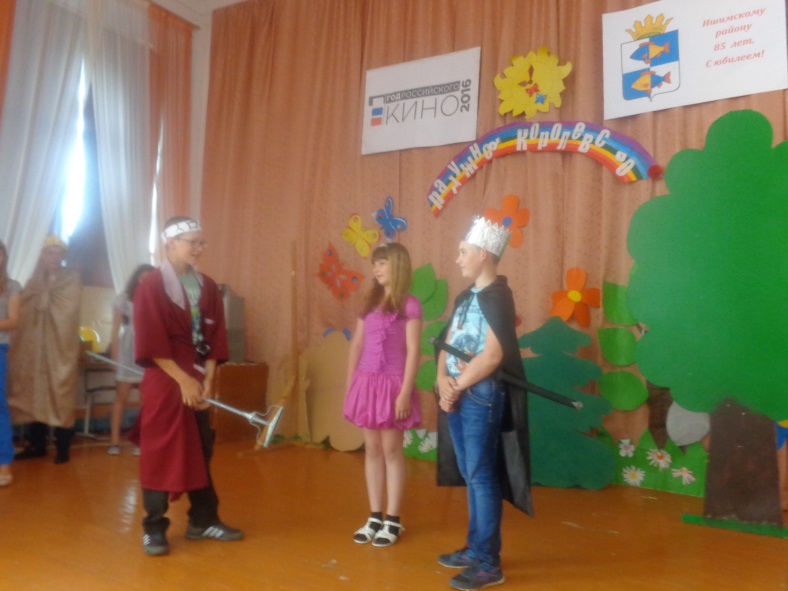 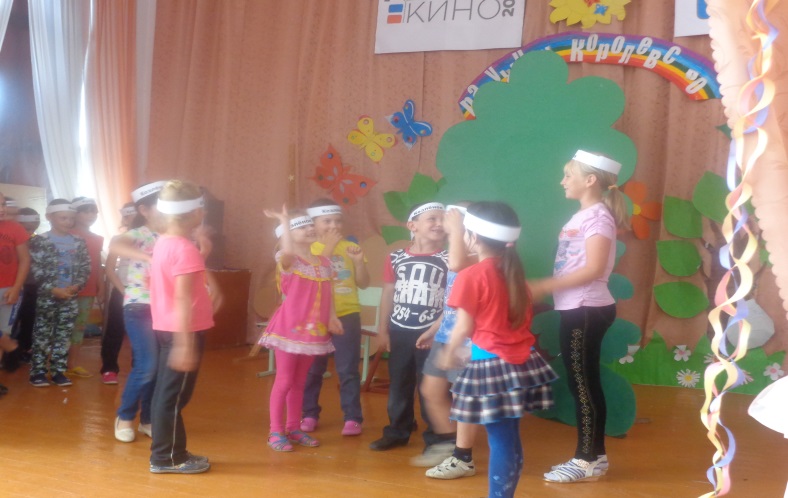 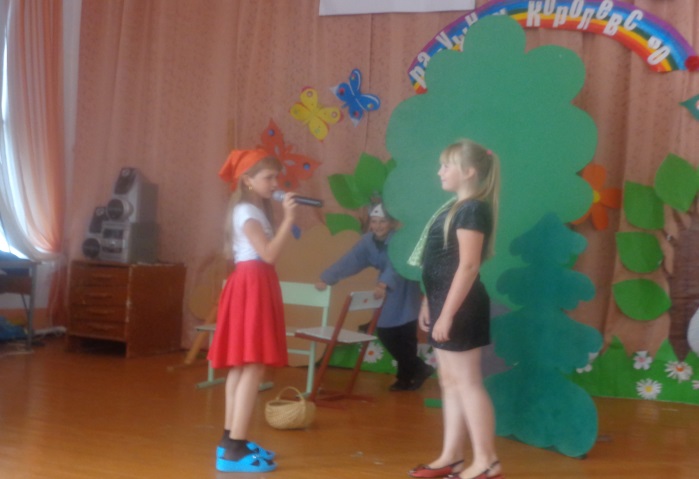